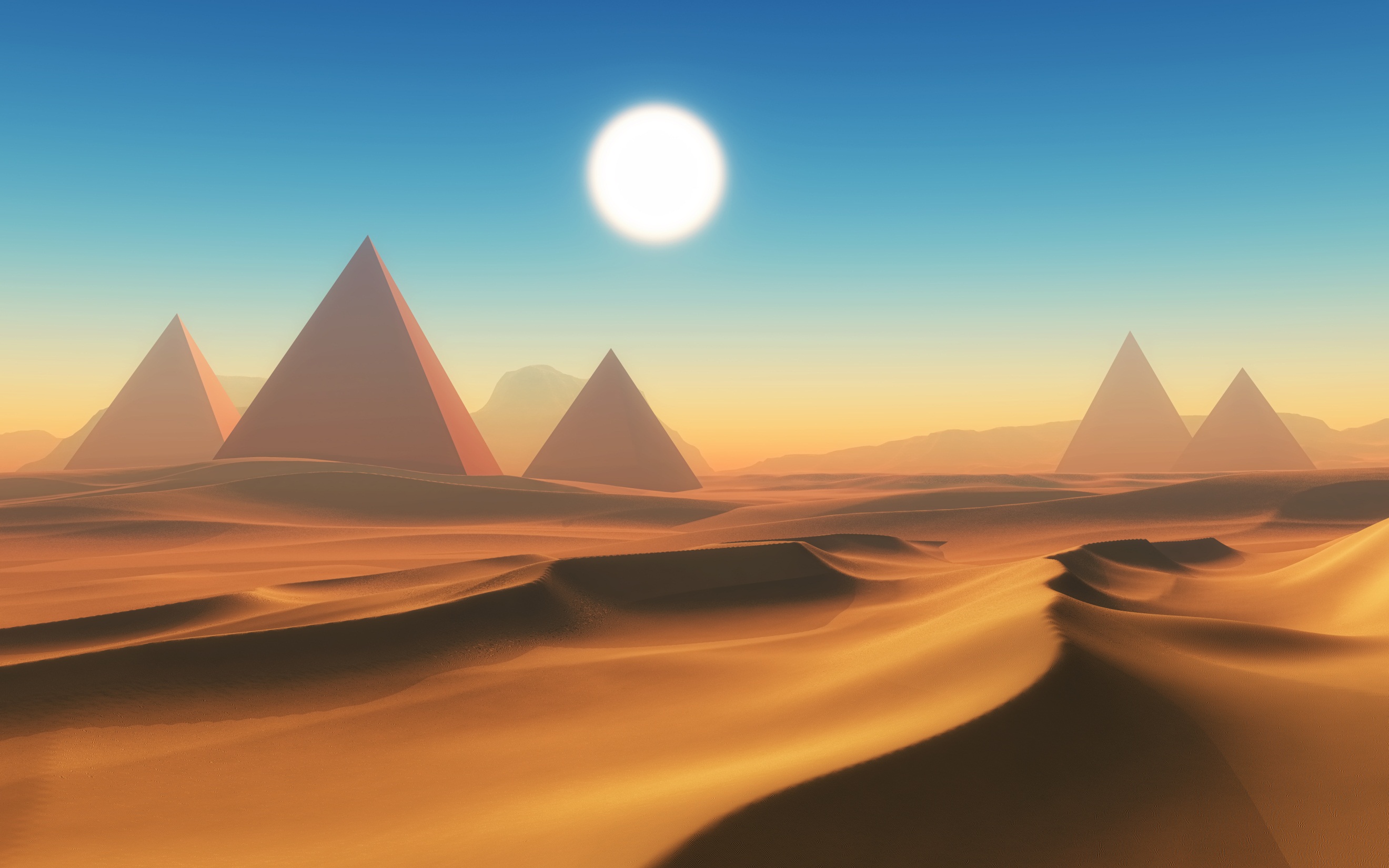 Искусство Древнего Египта
Преподаватель: Болохова Д.В.
Презентация подготовлена
Для дисциплины
   «История изобразительного искусства»

Задачи:
   сформировать представление об основных периодах в истории искусства древнего Египта
Египетские боги
Тайна древнеегипетской религии — особое почитание звериных образов. Многие египетские боги были зверолики: покровитель умерших Анубис имел голову шакала, бог мудрости и письма Тот — голову павиана, богиня войны Сехмет — львиную голову.  
Самое главное в системе египетских культов состоит в том, что для счастливой жизни в загробном мире покойнику нужно сохранить тело и душу.
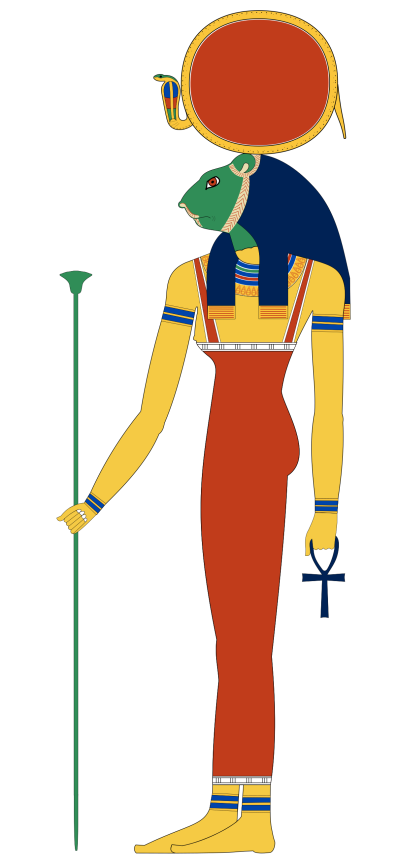 Тот
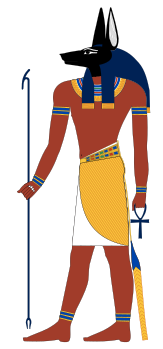 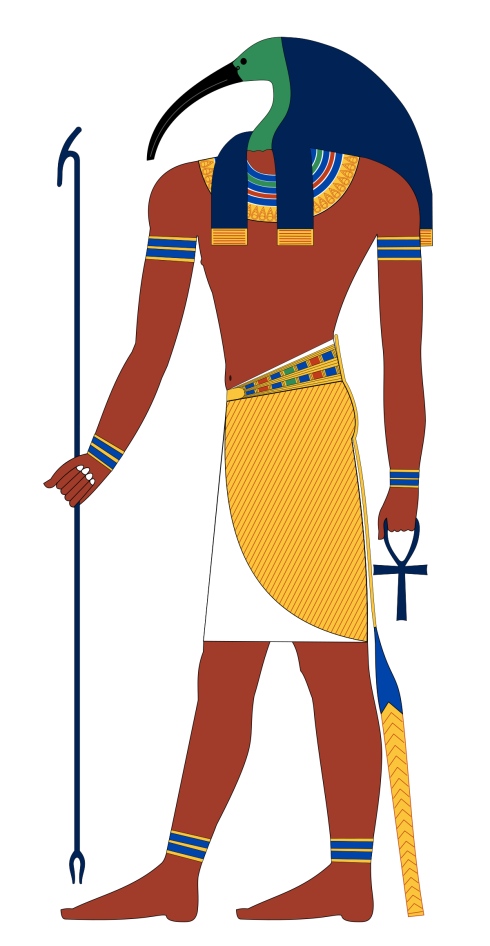 Анубис
Сехмет
Египетские боги
Амон-Ра
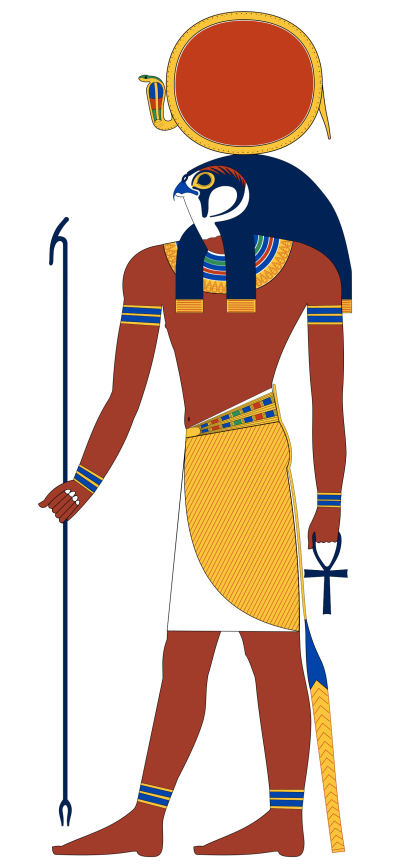 Египетские боги
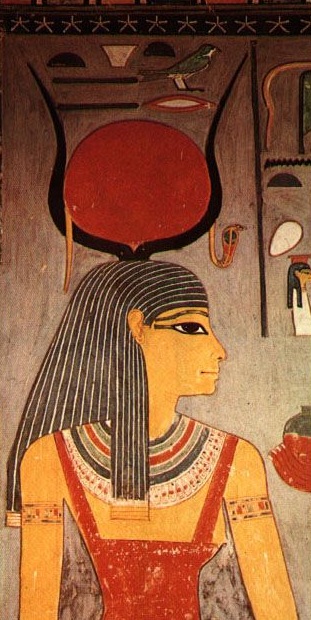 Исида
1. Додинастический период
Верхний и Нижний Египет постоянно воевали между собой, и только царю Нармеру удалось победой над северянами объединить обе части в единое государство. Это событие отражено на одном из самых древних египетских рельефов — плите фараона Нармера (примерно 3-е тыс. до н.э.). Целью художника, создавшего этот рельеф, было рассказать о величии фараона. 
Каноны, которые были использованы при создании плиты Нармера, еще многие столетия определяли нормы изображения не только в рельефе, но и в круглой скульптуре и живописи.
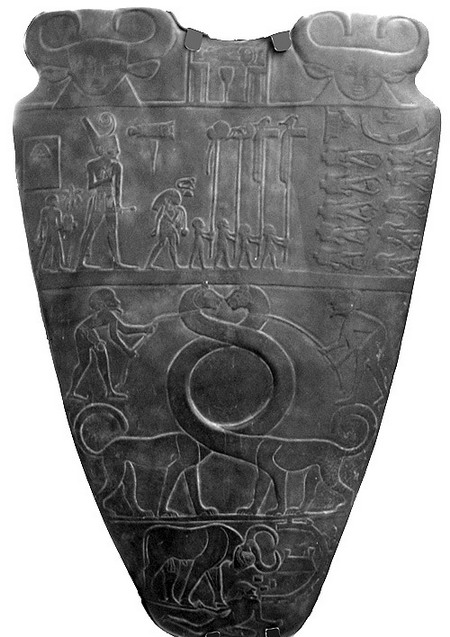 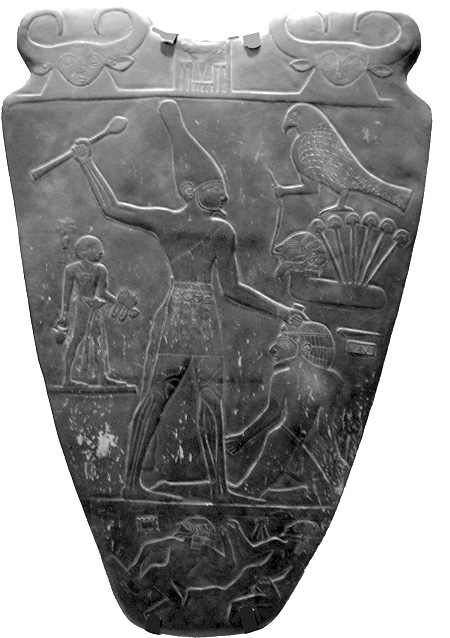 Плита фараона Нармера
 (прим. 3-е тыс. до н.э.)
Канон — свод художественных правил, которые способствуют выявлению характерных черт в изобразительном искусстве, присущих данной системе культуры. Применение отдельно взятых приемов еще не составляет канона.
1. Додинастический период
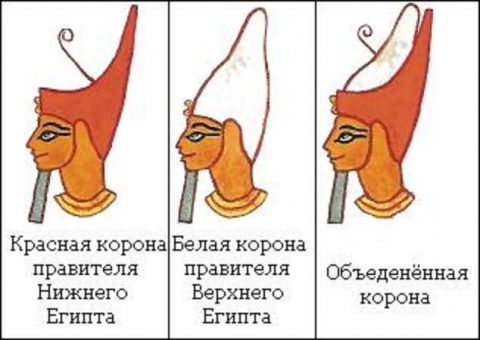 Двойная корона
а) Древнее царство
Искусство Древнего царства — это египетская классика. Его характерными чертами являются монументальность, торжественность, ритмичность и жизненная достоверность. 
Ведущая роль принадлежала архитектуре, тесно связанной с заупокойным культом (гробницы-мастаба, пирамиды). Большое развитие получил скульптурный портрет.
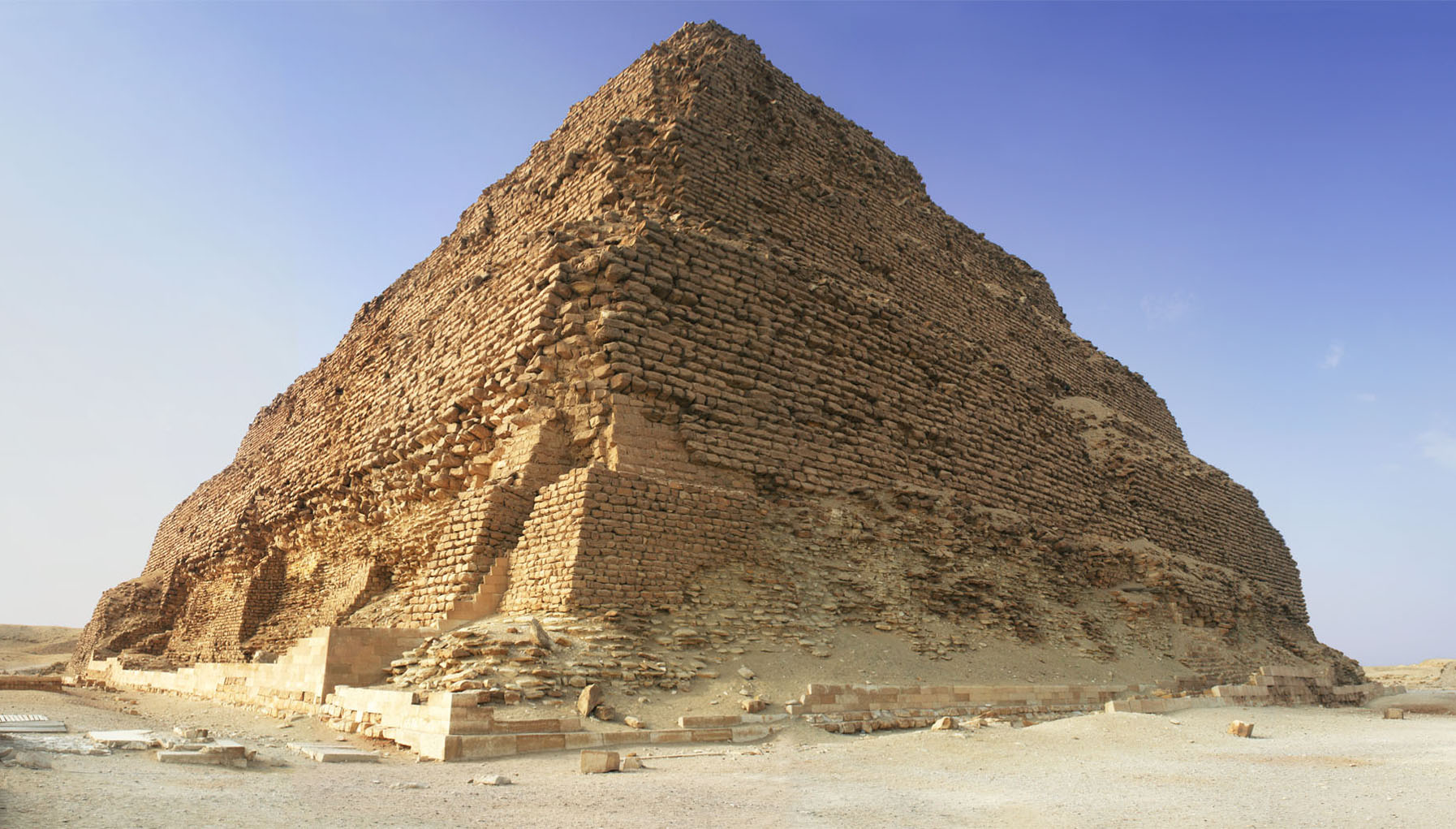 Пирамида фараона Джосера
(ок. 2630 г. до н.э.)
а) Древнее царство
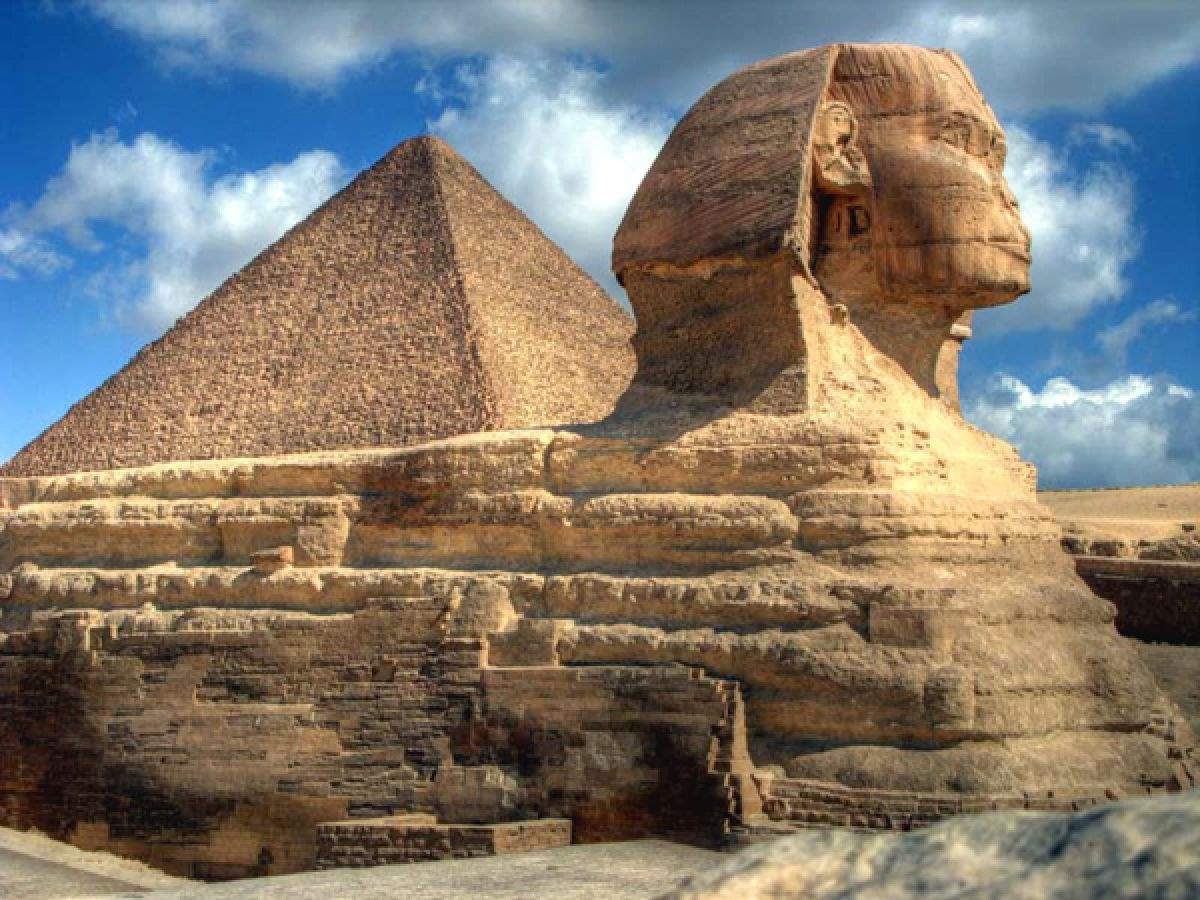 Сфинкс
а) Древнее царство
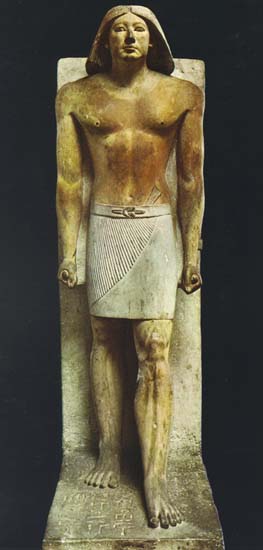 Статуя вельможи Ранофера
а) Древнее царство
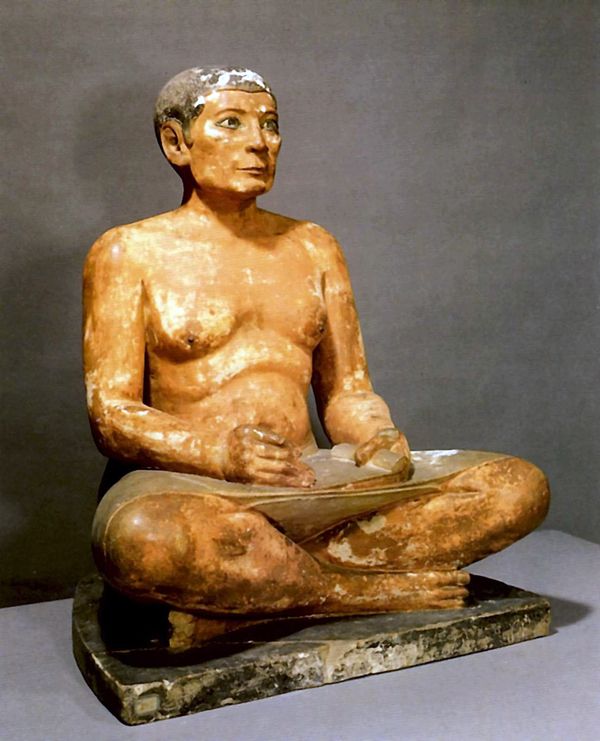 Статуя писца Каи из гробницы в Саккаре
а) Древнее царство
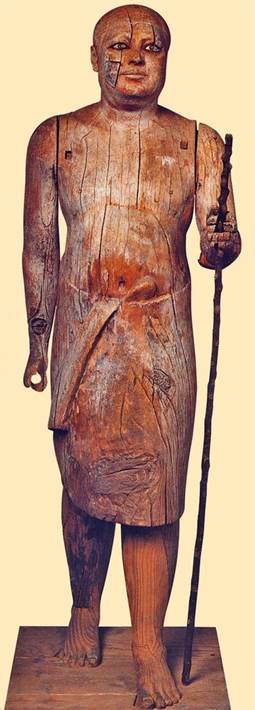 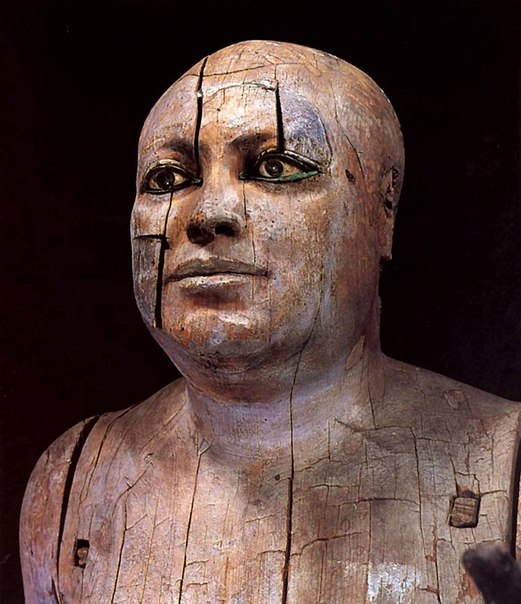 Скульптура из дерева «Сельский староста»
а) Древнее царство
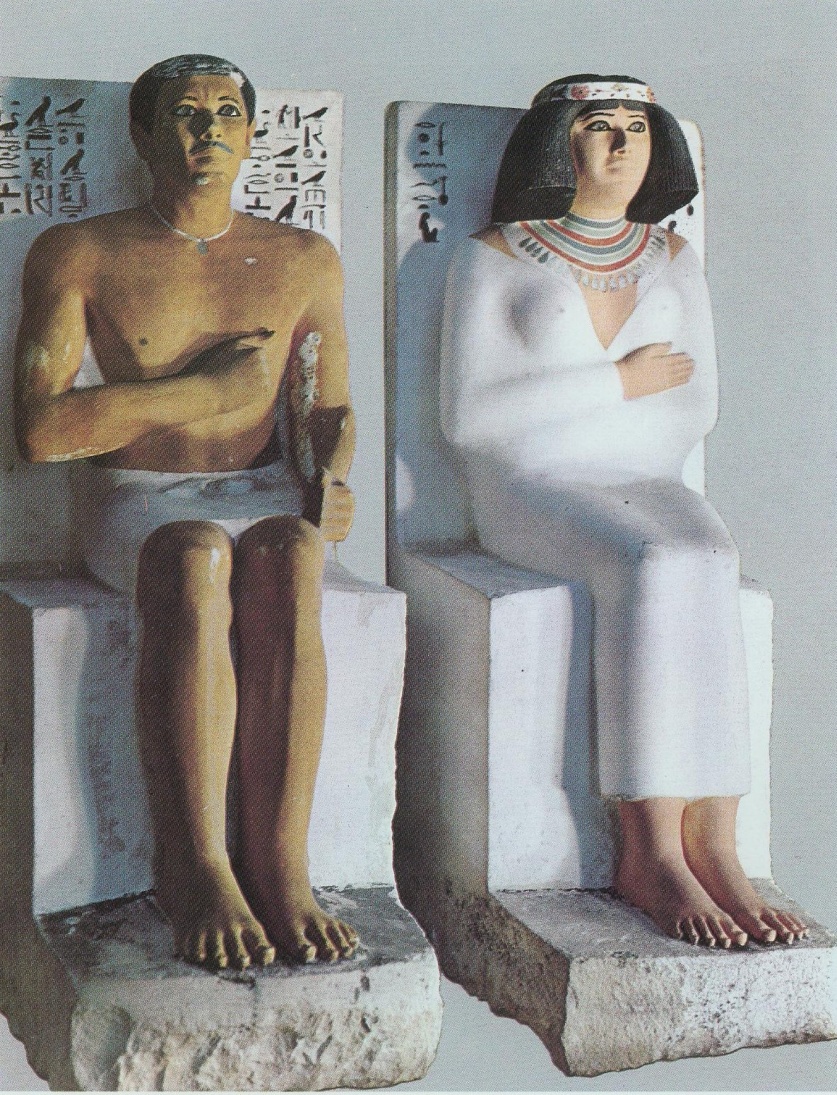 Группа из статуй принца Рахотепа
и его жены Нофрет
а) Древнее царство
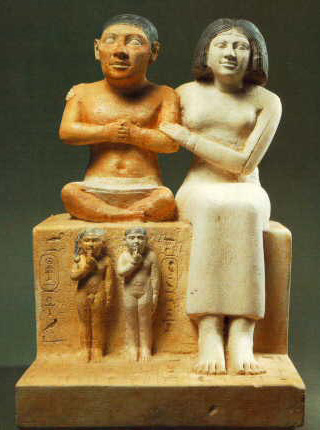 Скульптурная группа 
«Карлик Сенеб и его семья»
б) Среднее царство
Возросло стремление к правдоподобию, снизился пафос монументальности, больше появилось жанровых «вольностей» в трактовке сюжета, в композиции, индивидуальных черт в портрете. 
В культовом и мемориальном зодчестве особое значение приобретает тип скальной гробницы, сменившей усыпальницу-мастабу и монументальную пирамиду. При этом поминальные храмы становятся богаче и больше по размеру, возрастает роль колоннады.
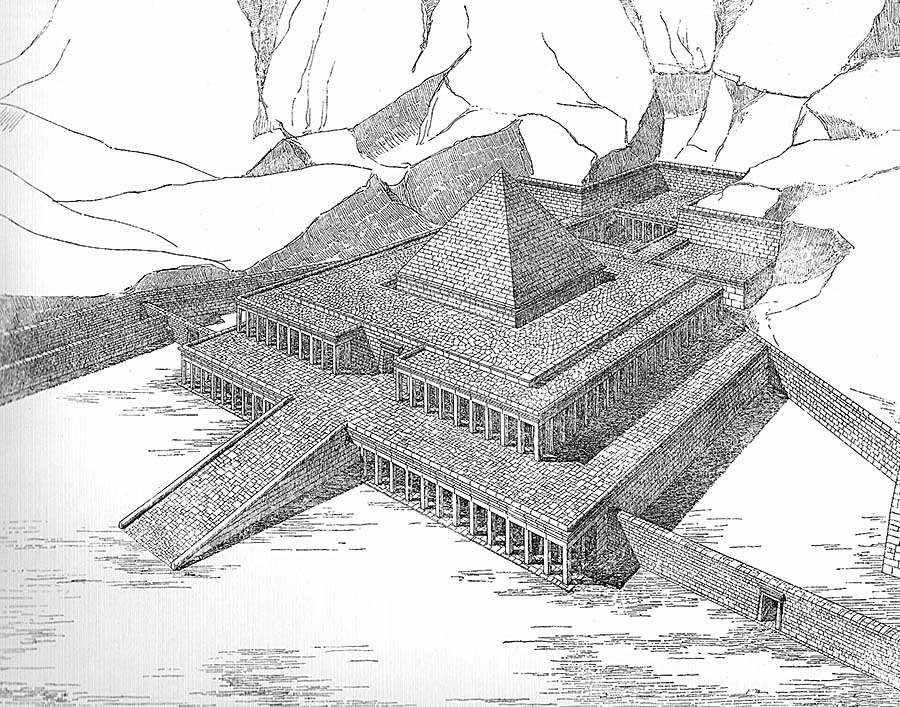 Храм Ментухотепа в Дейрэль-Бахри
(ок. 2060-2019 гг. до н. э.)
б) Среднее царство
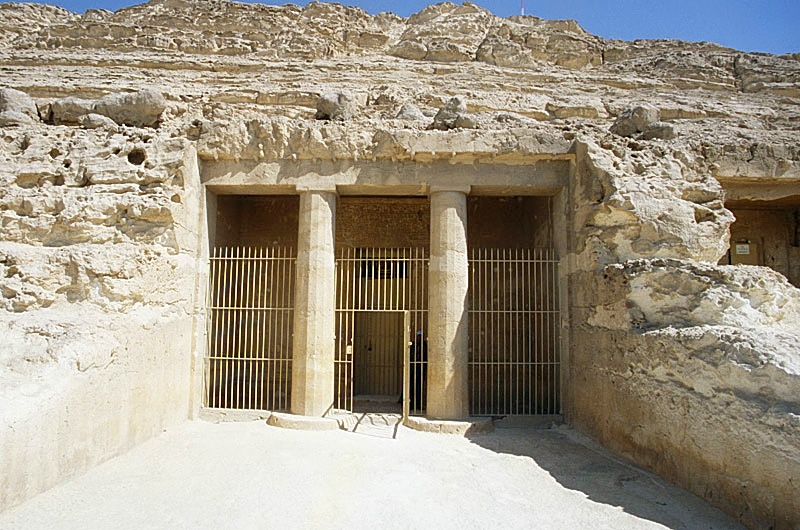 Вход в гробницу Хнумхотепа в Бени-Гасане
(конец ХХ в. до н.э.)
б) Среднее царство
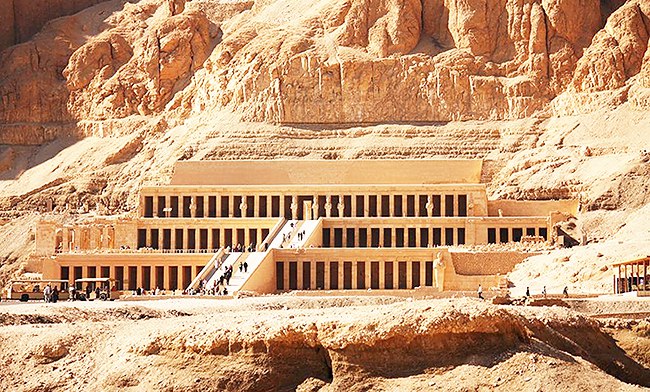 Храм царицы Хатшепсут
(время правления конец XVI – начало XV в. до н.э.)
б) Среднее царство
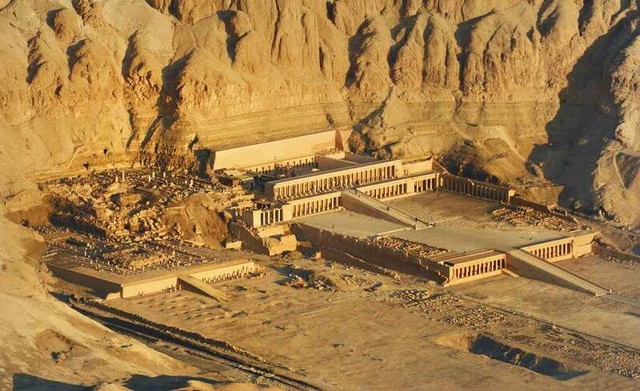 Храм царицы Хатшепсут
(время правления конец XVI – начало XV в. до н.э.)
в) Новое царство
В эпоху Нового царства процветал культ Амона-Ра, который именовался царем всех богов, ему приписывали военные победы, в его честь слагали гимны, возводили храмы. 
Образы стали более утонченными, тяготели к изяществу и декоративной пышности, эмоциональности. 
В эпоху Нового царства складываются основные типы храмовых архитектурных комплексов — наземные, полускальные и скальные, устанавливается определенная последовательность помещений в них.
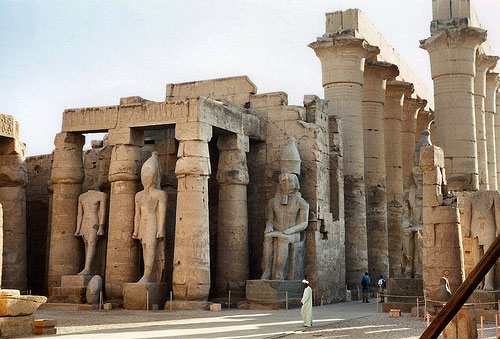 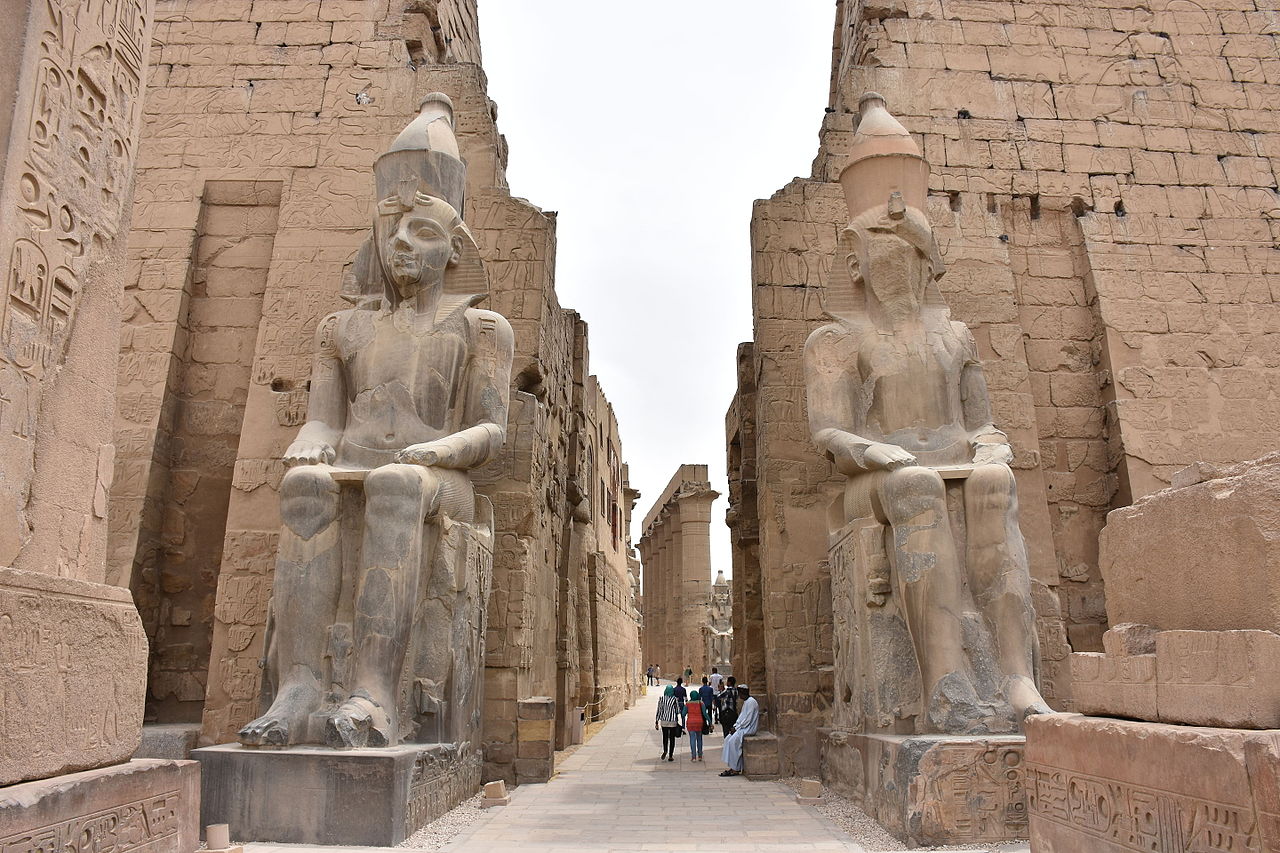 Храм Амона в Луксоре
в) Новое царство
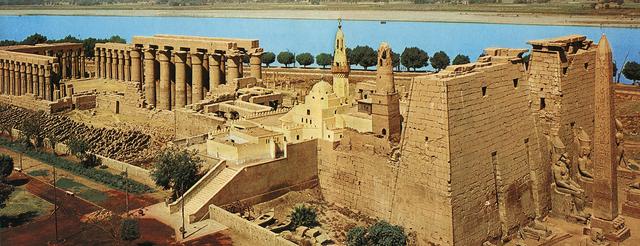 Луксорский храмовый комплекс
в) Новое царство
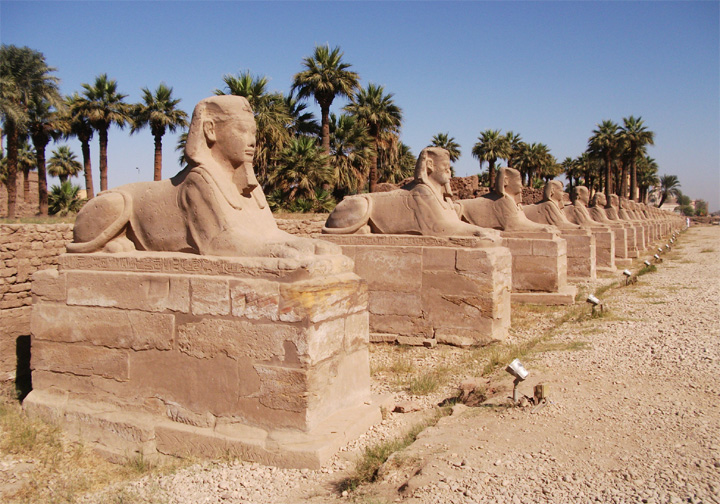 Сфинксы из Луксорского храма с ликом Аменхотепа III
в) Новое царство
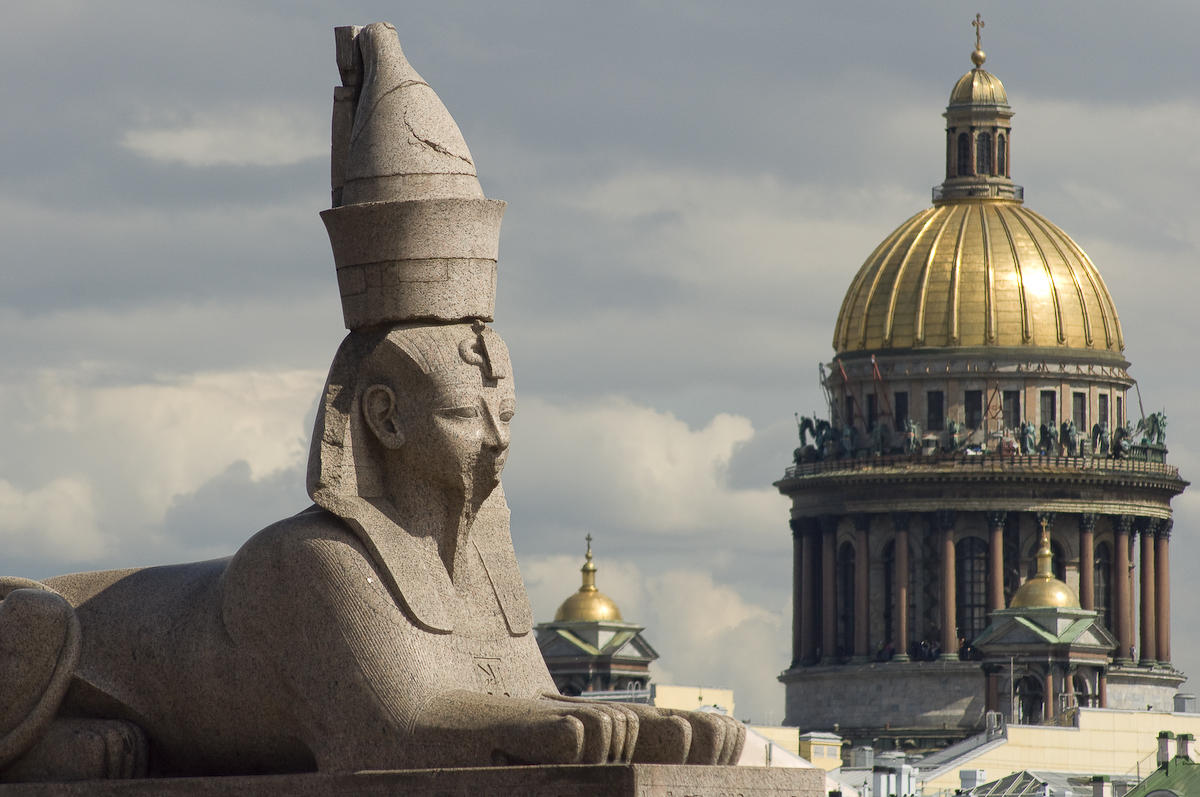 Сфинкс на Университетской набережной
в) Новое царство
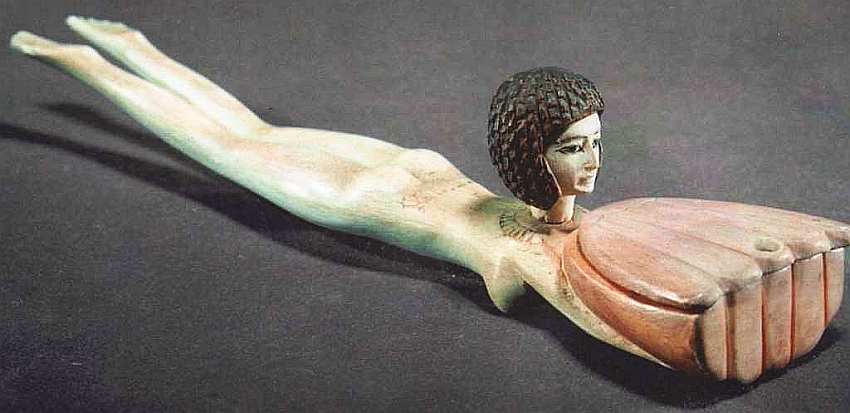 Туалетная статуэтка жреца Аменхотепа
в) Новое царство
В настенных росписях проявилась свобода движений и ракурсов, тонкость цветовых сочетаний, в композиции часто вводился пейзаж.
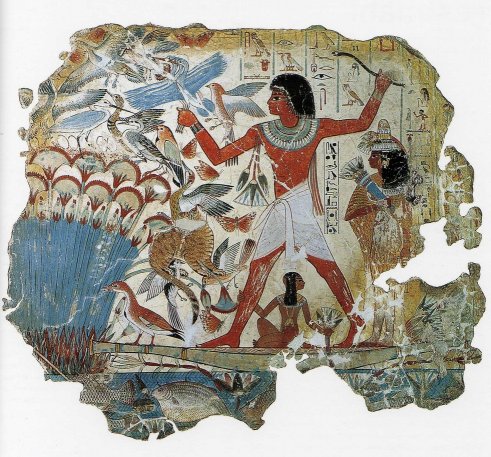 Роспись «Охота в нильских зарослях» из Фив
в) Новое царство
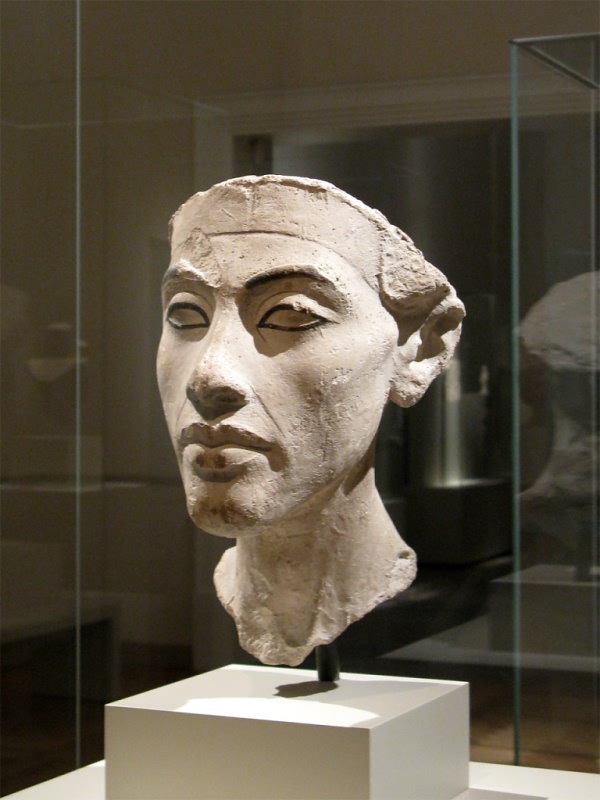 Скульптурный портрет фараона Эхнатона
в) Новое царство
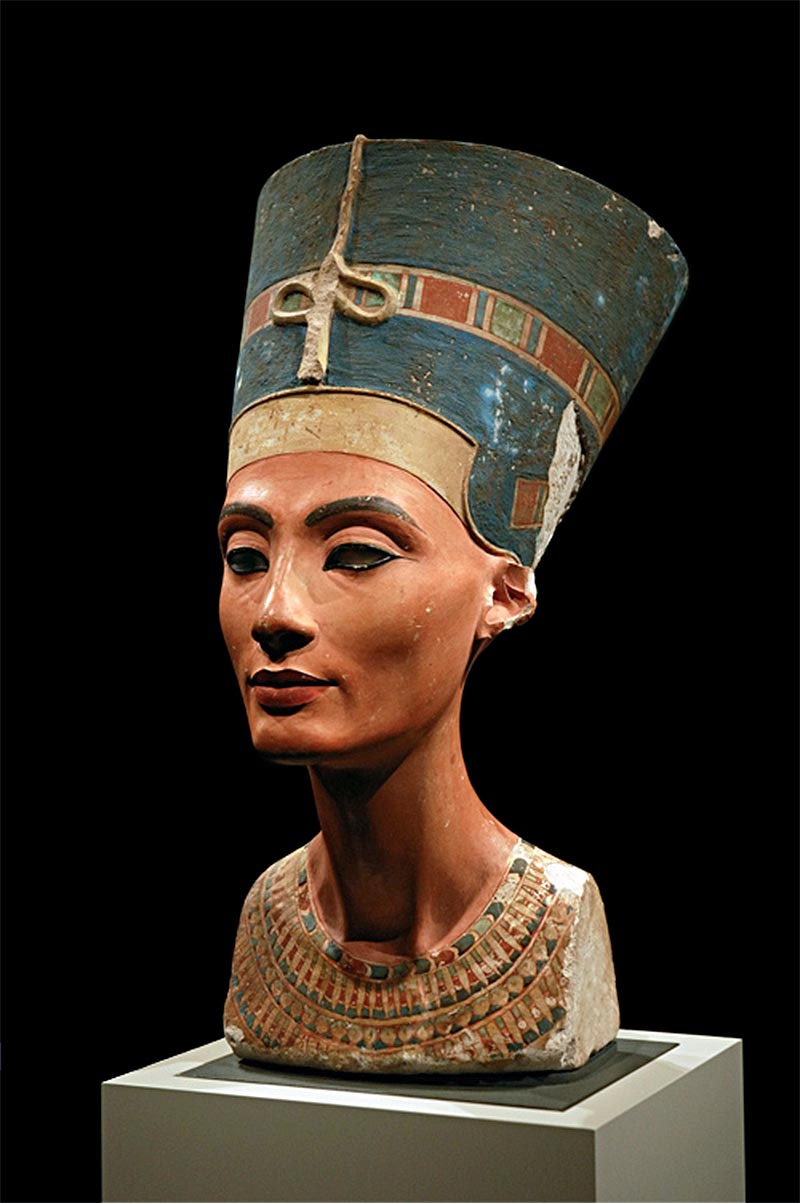 Скульптурный портрет Нефертити
в) Новое царство
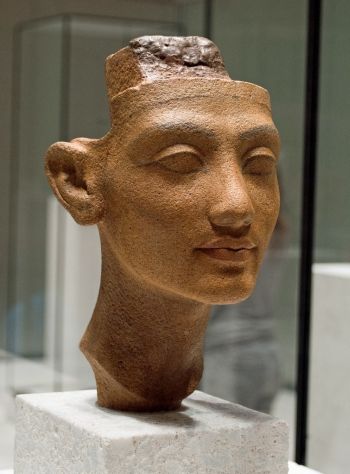 Скульптурный портрет Нефертити
в) Новое царство
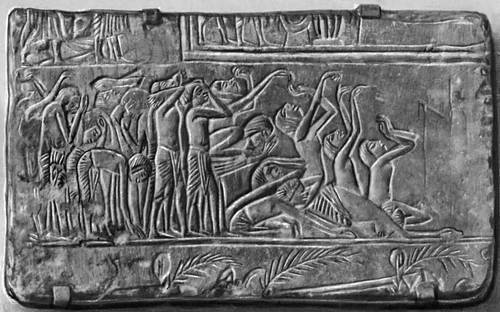 Фрагмент плиты «Плакальщицы»
в) Новое царство
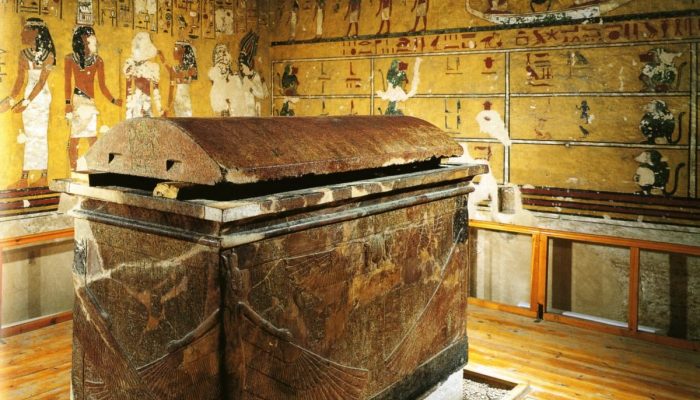 Гробница Тутанхамона
в) Новое царство
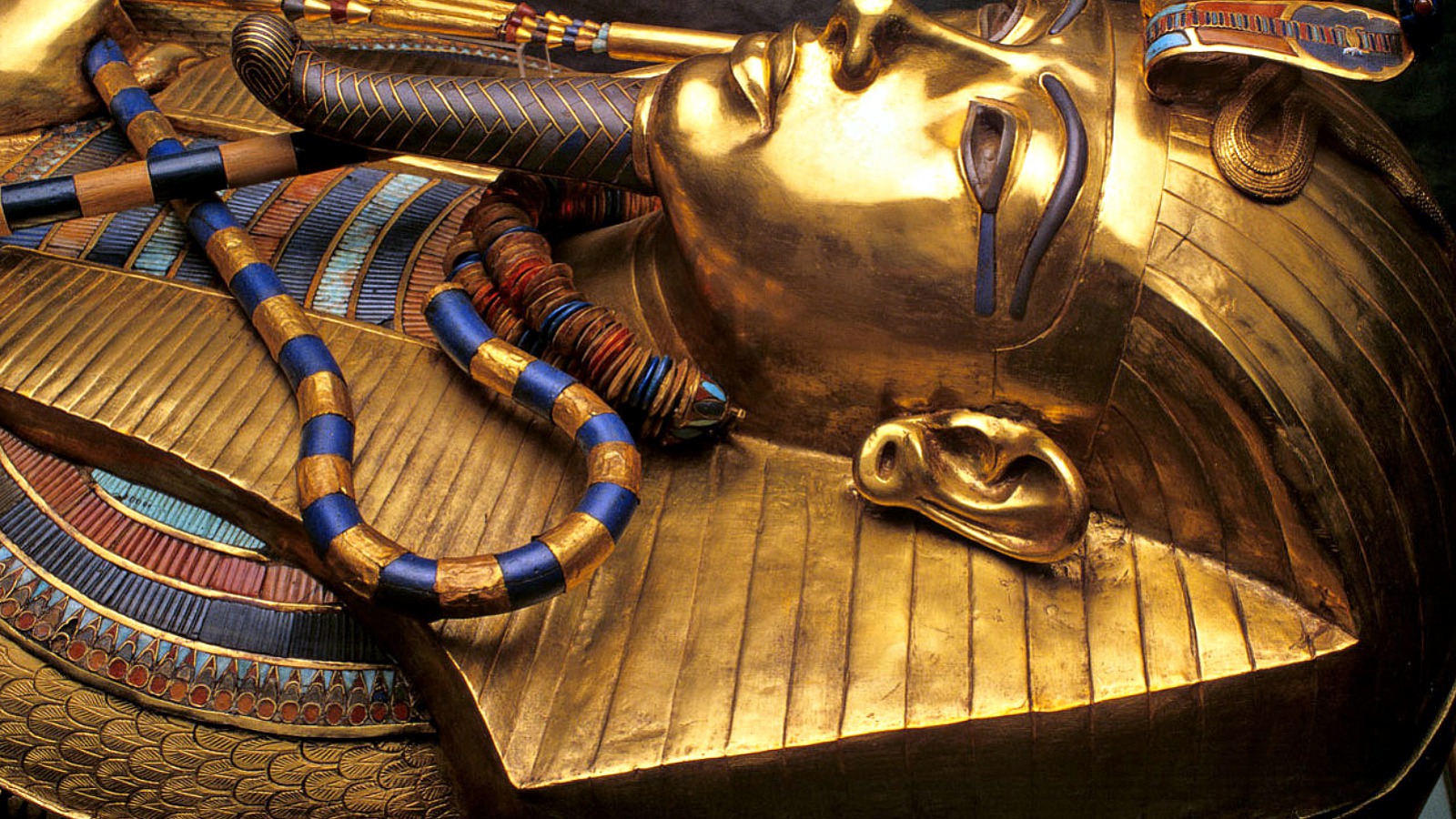 саркофаг Тутанхамона
в) Новое царство
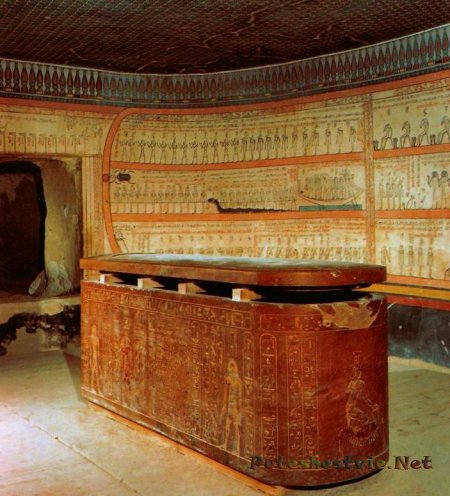 Гробница Тутмоса III
в) Новое царство
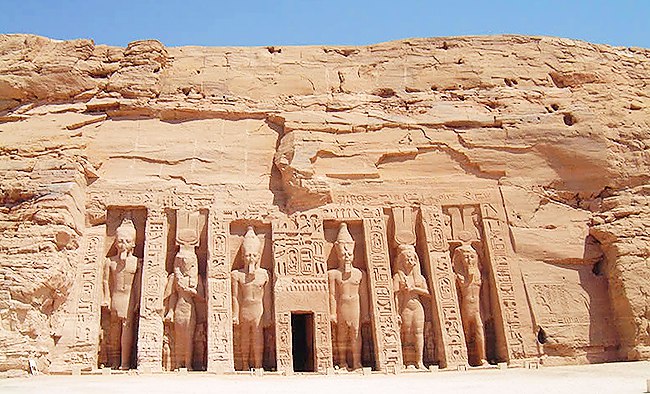 Гробница царицы Нефертари
в) Новое царство
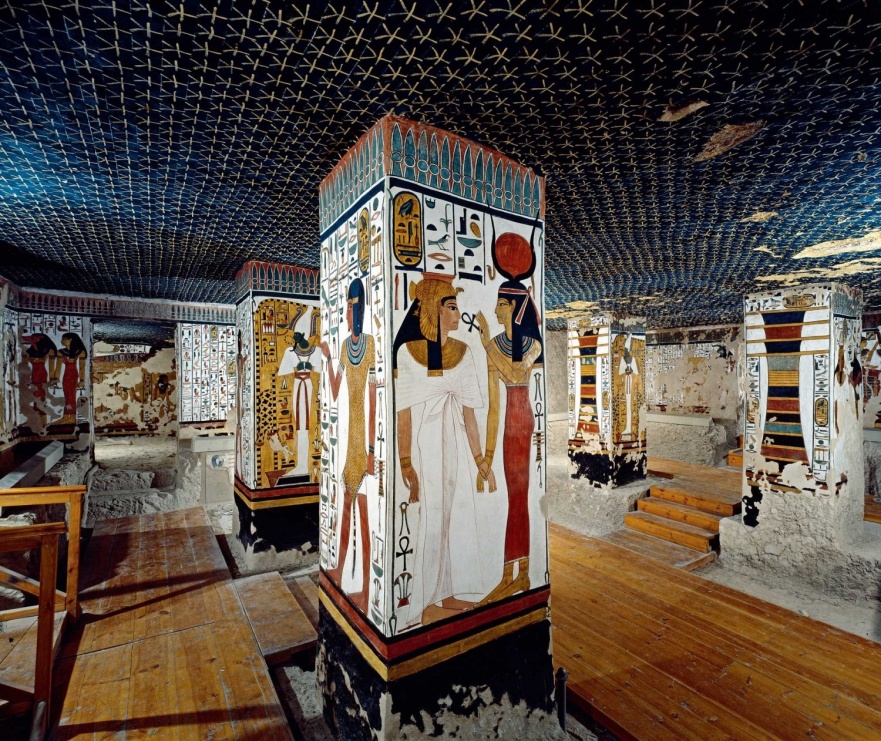 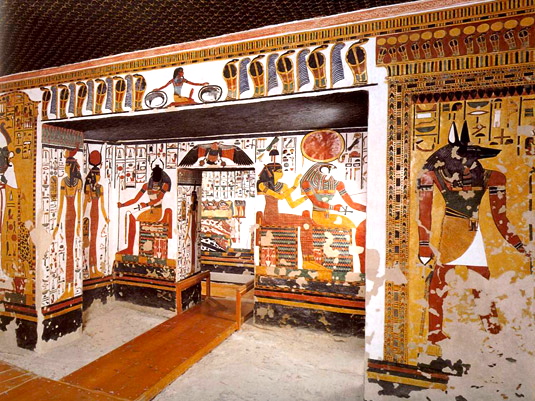 Гробница царицы Нефертари
в) Новое царство
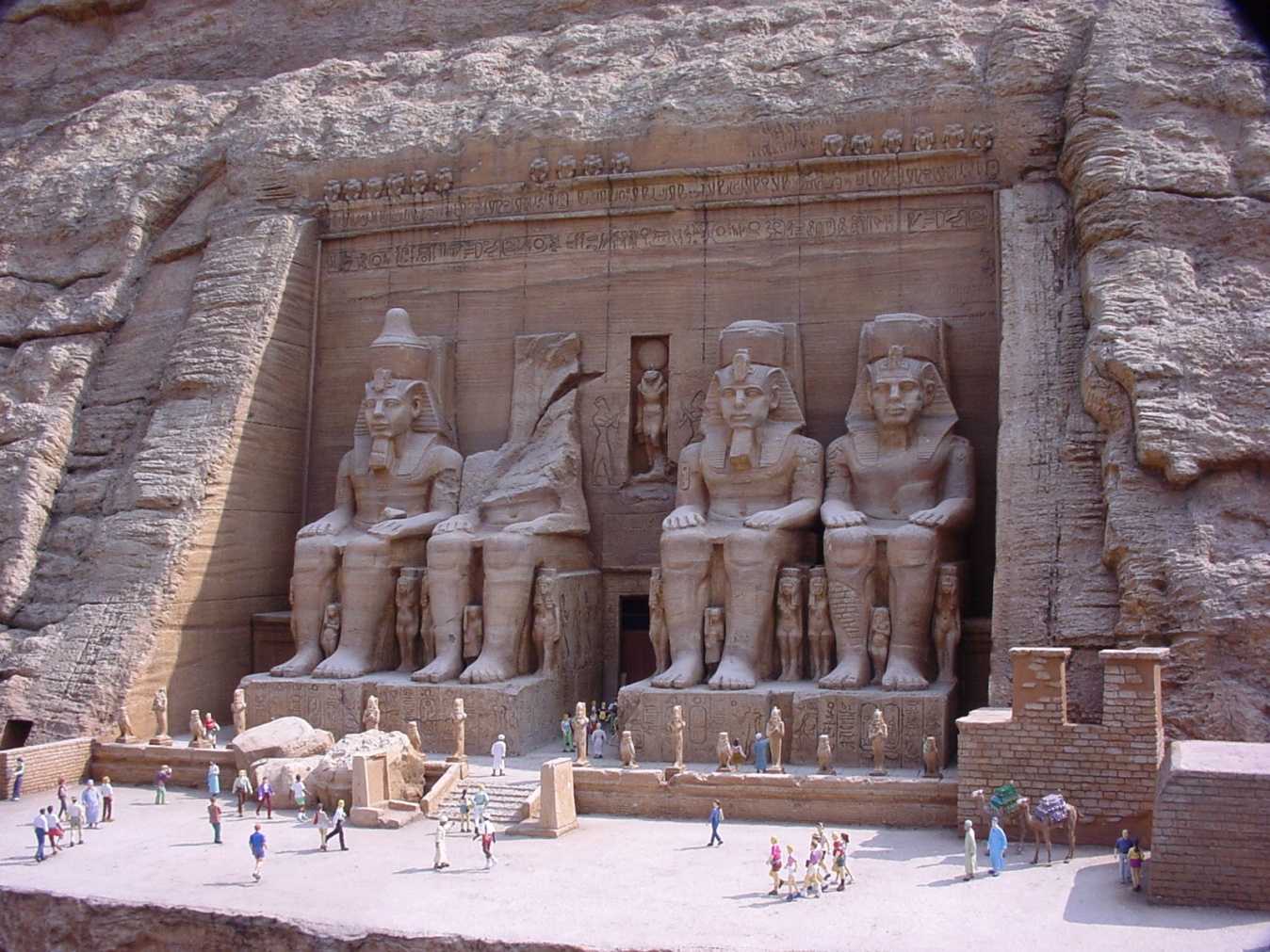 Храм Рамсеса II в Абу-Симбеле
в) Новое царство
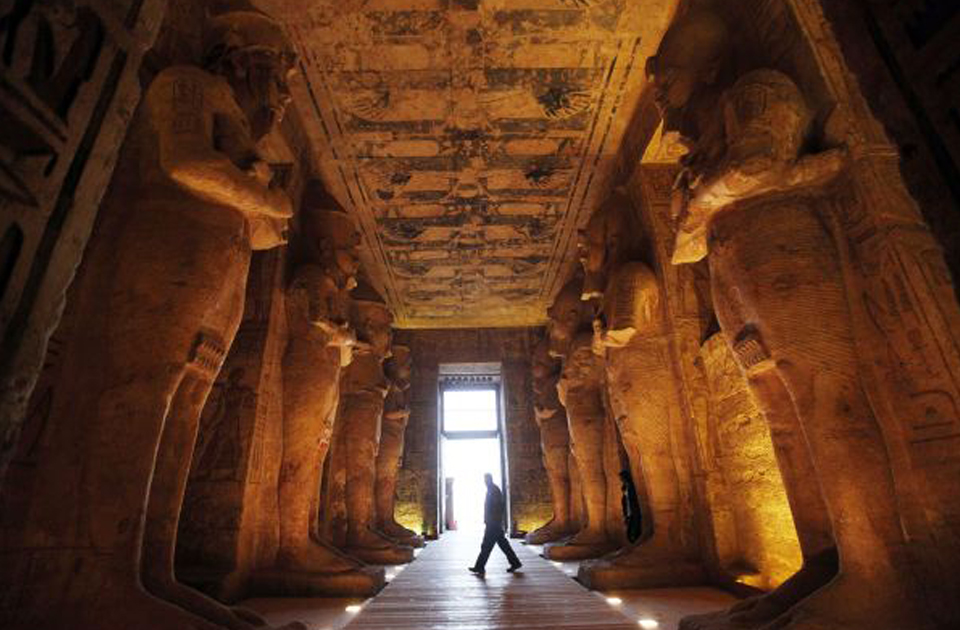 Храм Рамсеса II в Абу-Симбеле
Контрольные вопросы:
Что характерно для искусства периода «Древнего Царства»?
Что такое канон? 
Какие отличия имеют между собой периоды «Среднего» и «Нового Царства».
Основные источники:
История изобразительного искусства. Учебник
Н. М. Сокольникова, Е. В. Сокольникова,
2014г. -320с.